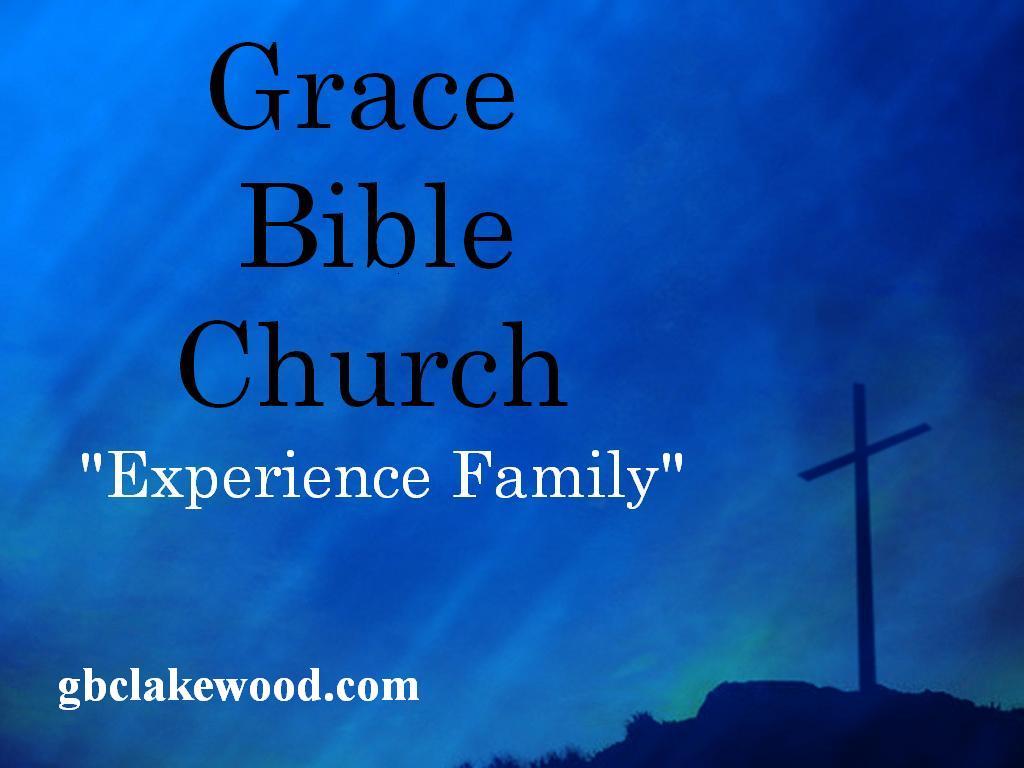 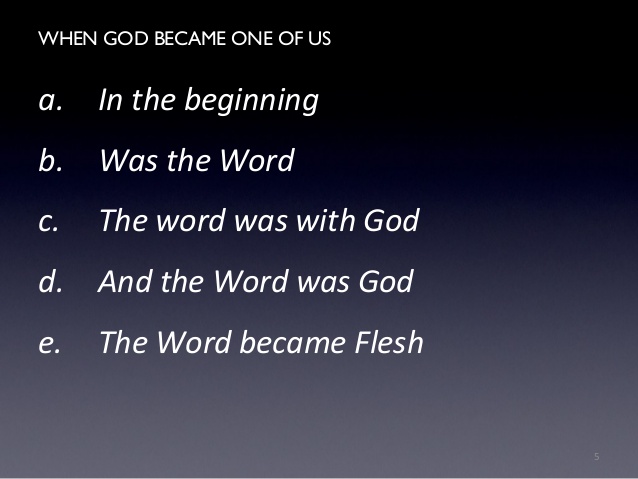 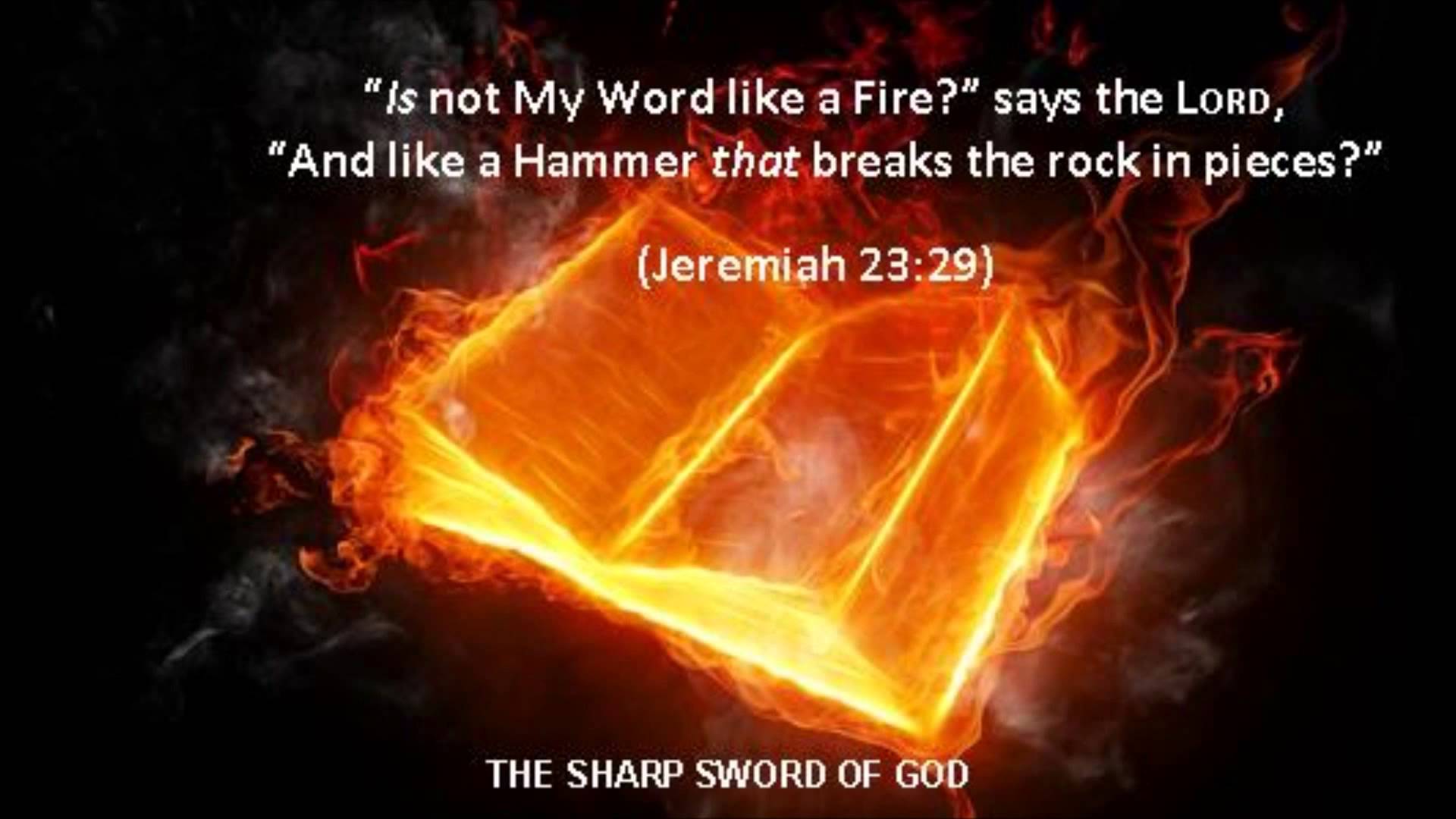 Get the Right Promises for This Dispensation of Grace


Stay with Pray - Reading the Word of God.


Keep faith with God’s timing. Doubt but believe.
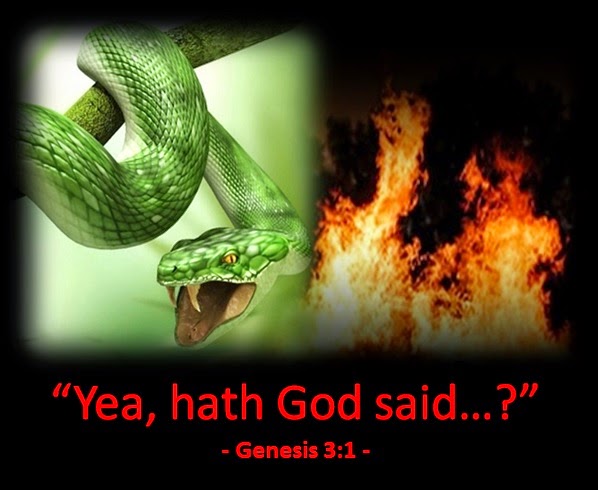 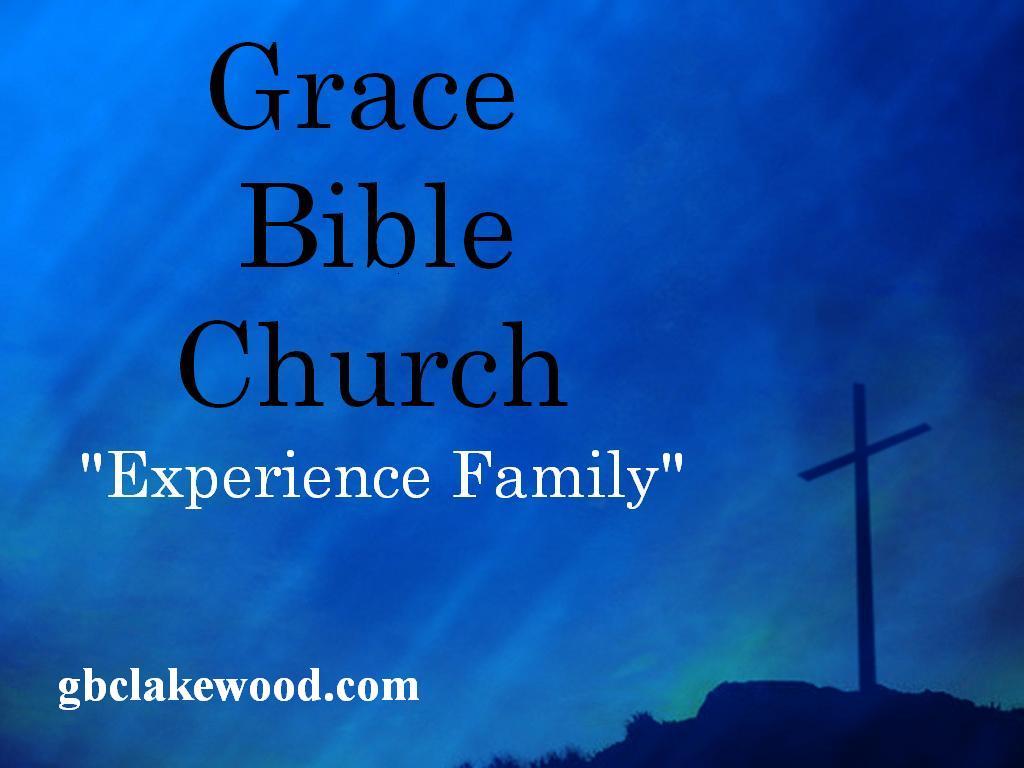